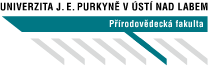 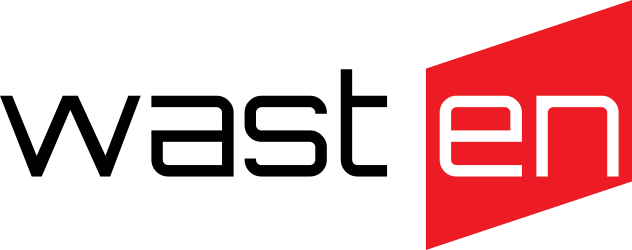 Gastroodpady – výzkum efektivních metod jejich využitíprezentace řešení projektu CZ.01.1.02/0.0/0.0/19_262/0020304
J. Trögl, K. Kajánková, I. Kadlečková, T-H. Nguyen-Thi, H. Burdová, S. Kříženecká, L. Žižková, R. Hořeňovský, V. Brož, R. Vurm
Univerzita Jana Evangelisty Purkyně v Ústí nad Labem, Fakulta životního prostředí
Univerzita Jana Evangelisty Purkyně v Ústí nad Labem, Přírodovědecká fakulta
Wasten, z.s.
Pasteurova 3632/15
400 96 Ústí nad Labem
josef.trogl@ujep.cz 
tel. 608 168 848
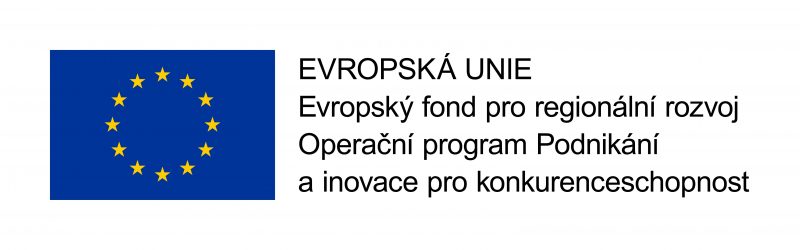 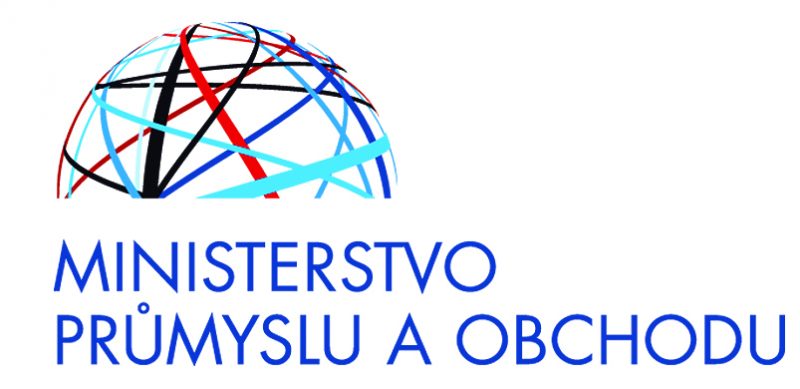 TVIP Hustopeče, 17.10.2023
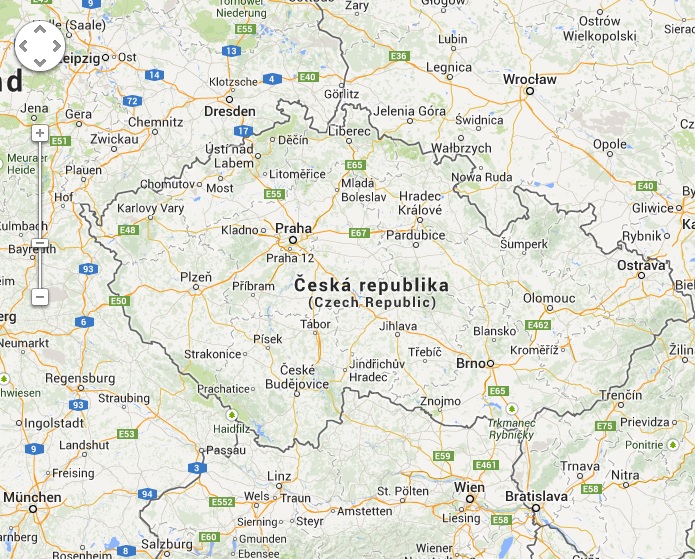 Motivace
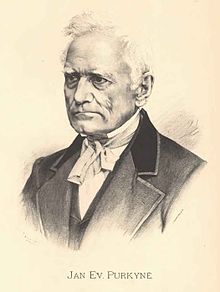 FŽP UJEP vznikla v roce 1991 jako zakládající součást nové Univerzity J.E. Purkyně
jméno uvolněno z Brna, děkujeme 
1996-2019 magisterský program Odpadové hospodářství
od 2016 – zakládající členové klastru Wasten
2018 – reorganizace fakulty, noví lidé, nový výzkum a nové projekty
Máme to v krvi, není nám jedno, že se plýtvá a jsme rádi, že to můžeme odborně řešit.
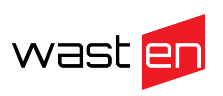 Trochu teorie z legislativy ….

Biologický odpad je biologicky rozložitelný odpad ze zahrad a veřejné zeleně, potravinový a kuchyňský odpad z domácností, kanceláří, restaurací, velkoobchodu, jídelen, stravovacích nebo maloobchodních zařízení a srovnatelný odpad ze zařízení potravinářského průmyslu.

Biologicky rozložitelný odpad (BRO) je odpad, který podléhá anaerobnímu nebo aerobnímu rozkladu.

Biologicky rozložitelný komunální odpad (BRKO) je biologicky rozložitelný odpad obsažený v komunálním odpadu.
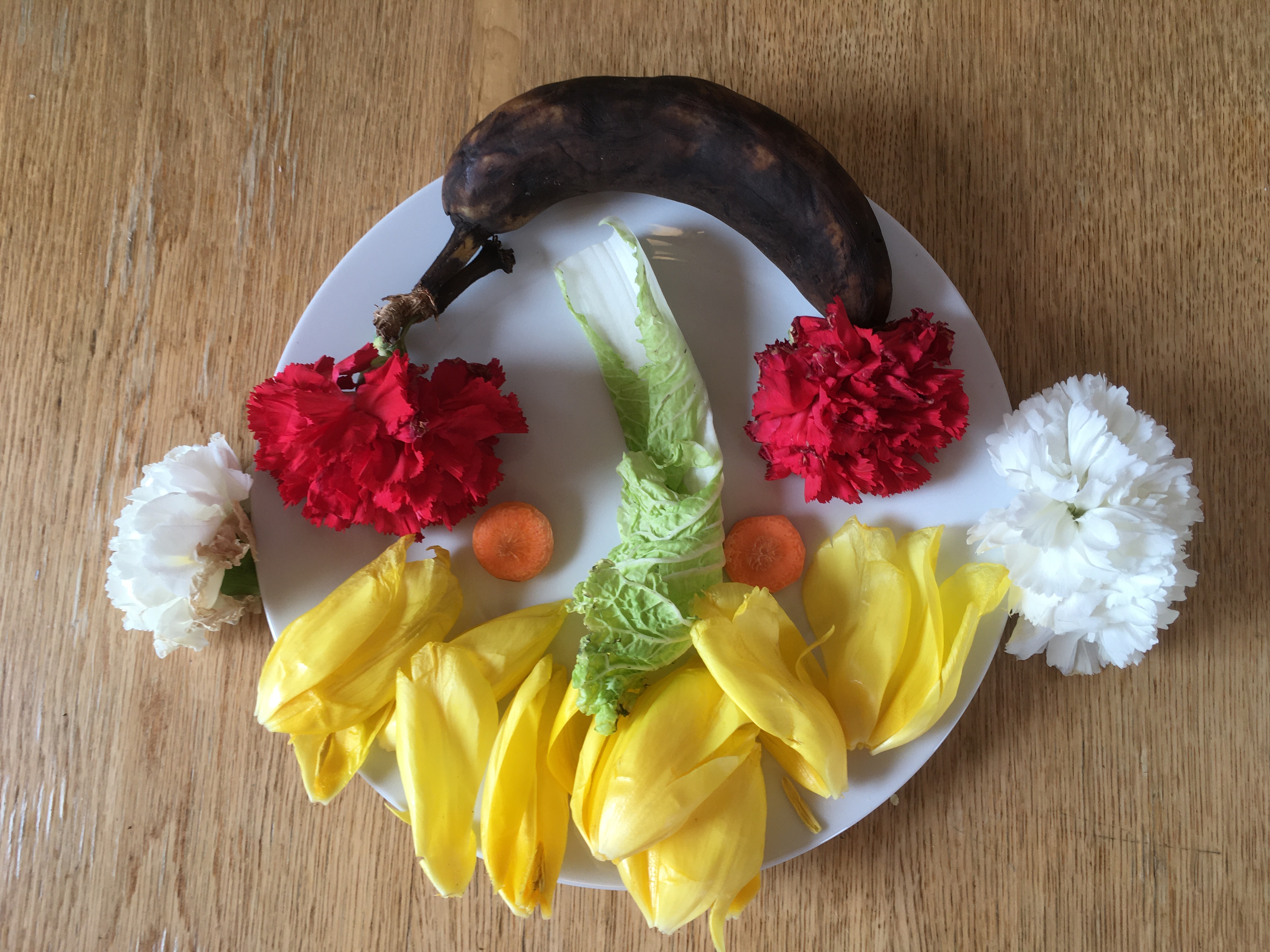 Zdroj: zákon o odpadech, foto: archiv autora
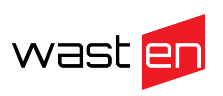 Odpad z domácností
Obec je povinna určit místa pro oddělené soustřeďování komunálního odpadu, a to alespoň nebezpečného odpadu, papíru, plastů, skla, kovů, biologického odpadu, jedlých olejů a tuků a od 1. ledna 2025 rovněž textilu. Obec není povinna odděleně soustřeďovat odpad plastů, skla a kovů, pokud tím nedojde s ohledem na další způsob nakládání s nimi k ohrožení možnosti provedení jejich recyklace.

Odpad z veřejného/společného stravování 
Biologicky rozložitelný komunální odpad z veřejného/společného stravování je zařazen podle článku 10 Nařízení Evropského parlamentu a Rady (ES) č. 1069/2009 ze dne 21. října 2009 o hygienických pravidlech pro vedlejší produkty živočišného původu a získané produkty, které nejsou určeny k lidské spotřebě, a o zrušení nařízení (ES) č. 1774/2002  do skupiny Materiál kategorie 3, který zahrnuje další vedlejší produkty živočišného původu jako odpady ze stravovacích zařízení. Výjimku tvoří pouze odpad ze stravovacích zařízení vzniklý v dopravních prostředcích mezinárodních přeprav, který je zařazen do skupiny Materiálu kategorie 1. 
Podle platné legislativy ČR je odpad z veřejného stravování samostatně tříděn a zařazování podle Katalogu odpadů.
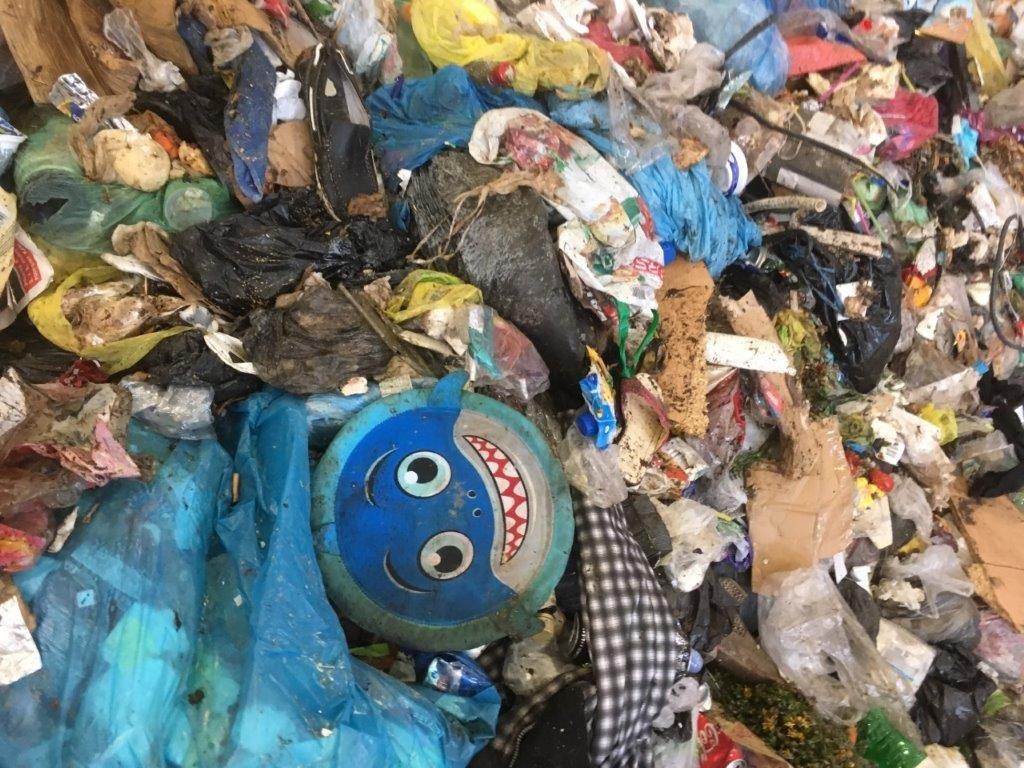 Zdroj: zákon o odpadech, foto: archiv autora
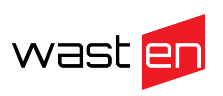 Odpad ze stravoven, který je zařazen do skupiny Materiál kategorie 3 lze materiálově využít zkompostováním nebo energeticky jako bioplyn nebo ho zpracovat dalšími způsoby uvedenými v nařízení. (Nařízení Evropského parlamentu a Rady (ES) č. 1069/2009)
Zařízení určená k nakládání s biologicky rozložitelnými odpady se podle používané technologie, dle vyhlášky č. 273/2021 Sb. o podrobnostech nakládání s odpady, dělí na
a) kompostárny s aerobním procesem zpracování biologicky rozložitelných odpadů,
b) vermikompostárny s aerobním procesem zpracování biologicky rozložitelných odpadů pomocí žížal,
c) bioplynové stanice s anaerobním procesem zpracování biologicky rozložitelných odpadů,
d) další zařízení využívající technologie vyvinuté na základě postupujícího rozvoje vědy a techniky a
e) zařízení sloužící k biologické stabilizaci nerecyklovatelných biologicky rozložitelných odpadů před jejich uložením na skládku nebo jejich odstraněním.
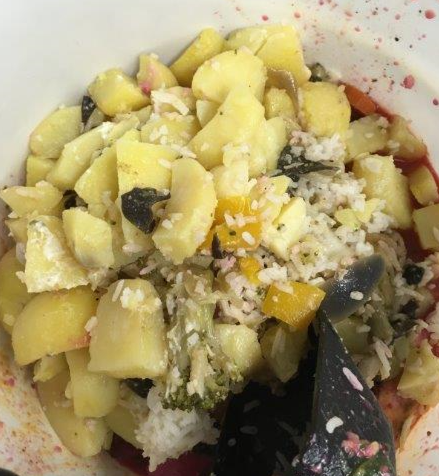 Zdroj: vyhláška č. 273/2021 Sb., Nařízení Evropského parlamentu a Rady (ES) č. 1069/2009
[Speaker Notes: Otázky svozové firmy ….
Kolik toho je? Kde to je? Jak často se sváží?]
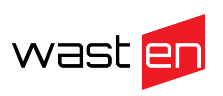 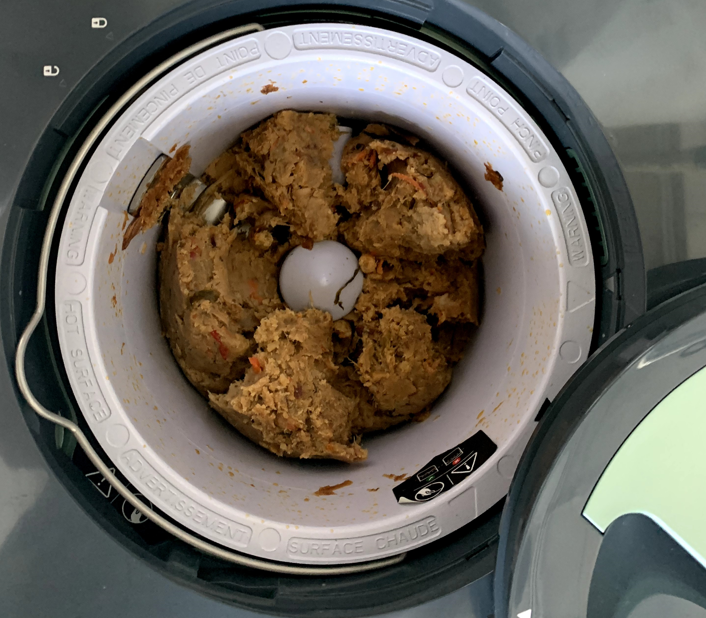 § 12  Předcházení vzniku odpadu (zákon č. 541/2020 Sb. o odpadech)
3) Každý může kompostovat biologicky rozložitelný materiál vznikající při jeho činnosti jako předcházení vzniku odpadu, pokud vzniklý kompost použije v rámci své činnosti nebo jej předá v souladu se zákonem o hnojivech a pokud během kompostování nedojde k ohrožení životního prostředí nebo zdraví lidí. Právnická nebo podnikající fyzická osoba musí řídit kompostování tak, aby byl zajištěn aerobní mikrobiální rozklad organické hmoty bez vzniku zápachu nebo emisí metanu. Kompostování biologického materiálu živočišného původu smí být prováděno pouze v zařízení splňujícím požadavky na zpracování vedlejších produktů živočišného původu. Kompost, který osoba nepoužije v rámci své činnosti nebo jej nepředá v souladu se zákonem o hnojivech, je odpadem. Jiné výstupy z kompostování jsou odpadem.
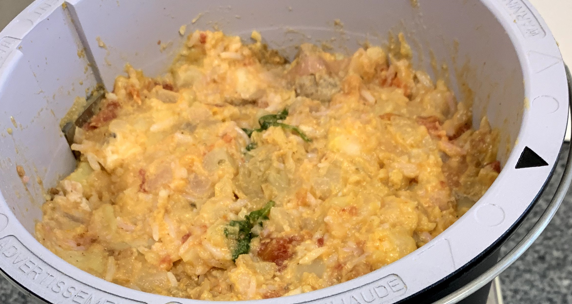 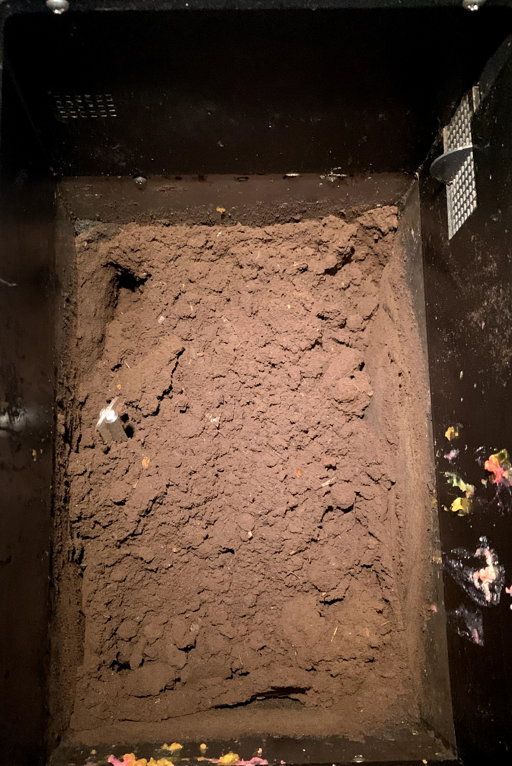 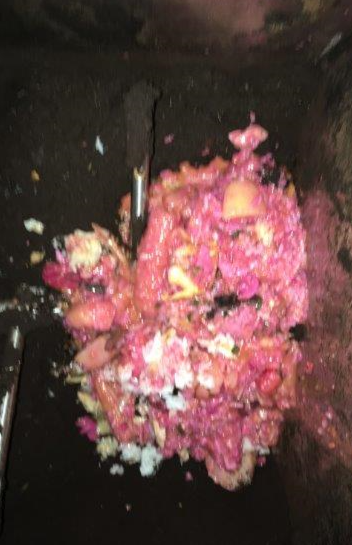 Zdroj: zákon č. 541/2020 Sb., foto archiv autora
Co s ním?
Problematičtější separace a sběr
Dobře biodegradovatelný
Potenciálně rizikový
Kompost
hlavně domácnosti
ne maso
Bioplynová stanice
nenáročná na surovinu
maso i rostlinné produkty
produkce energie
nízký poměr C/N
Směsný odpad – špatné, ale časté
bez využití
skleníkový efekt
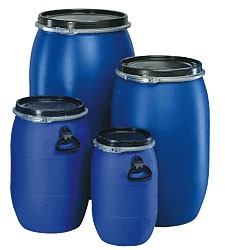 Pyramida odpadů
Pyramida odpadů
Pyramida odpadů
Cíle projektu
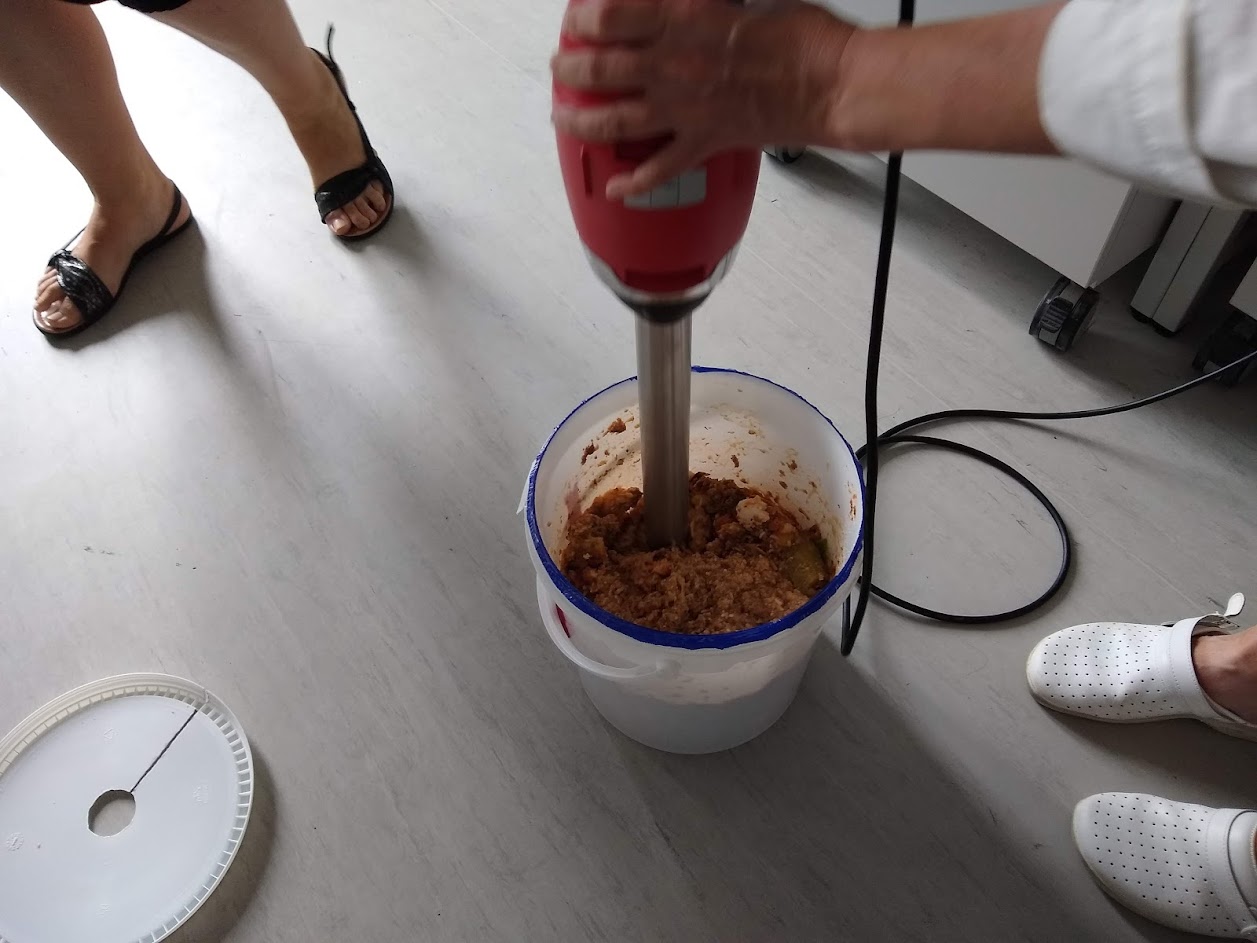 Pokusit se zužitkovat gastroodpad na vyšším stupni odpadové pyramidy
Pokusit se z gastroodpadu získat suroviny pro zelné chemikálie nebo jiné komercializovatelné suroviny
potravinářské doplňky
krmivo
živná média pro biotechnologii
aminokyseliny mj. díky své enantiomerní čistotě
„zelenější“ bionaftu (ethylester)
inovativní kompostování
zbytek chudý na N do bioplynové stanice
něco dalšího, když přijde nápad…
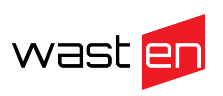 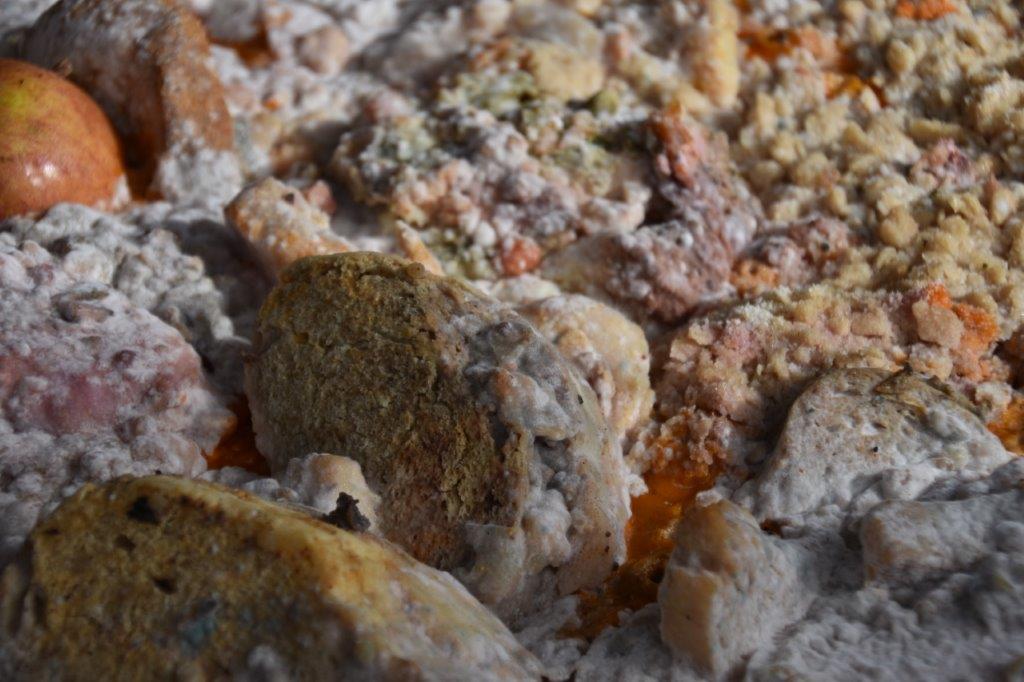 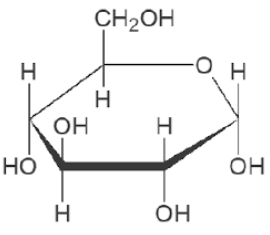 ?
?
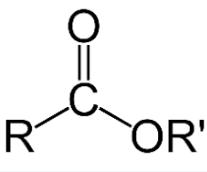 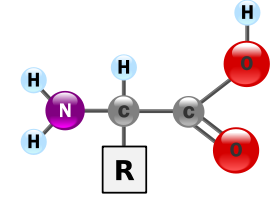 Covid s námi…
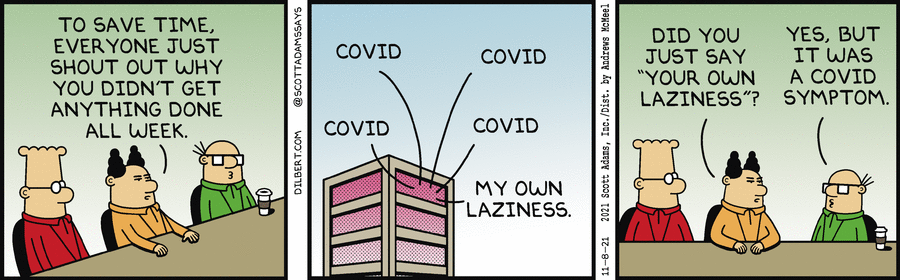 Covid nás „poněkud“ zdržel – zavřené restaurace, on-line výuka
Nová menza v kampusu UJEP otevírala 09/2020, studenti se do ní podívali až 05/2020
Prodloužení projektu do 06/2023
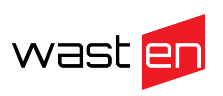 Výzkum nakládání s gastroodpadem v projektu CZ.01.1.02/0.0/0.0/19_262/0020304
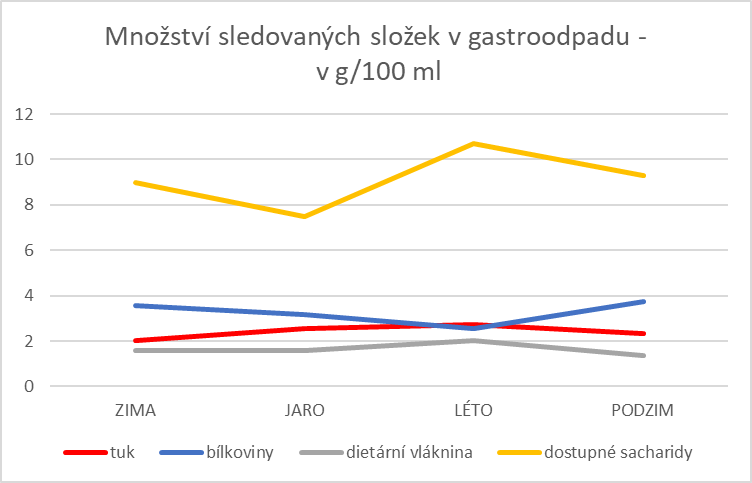 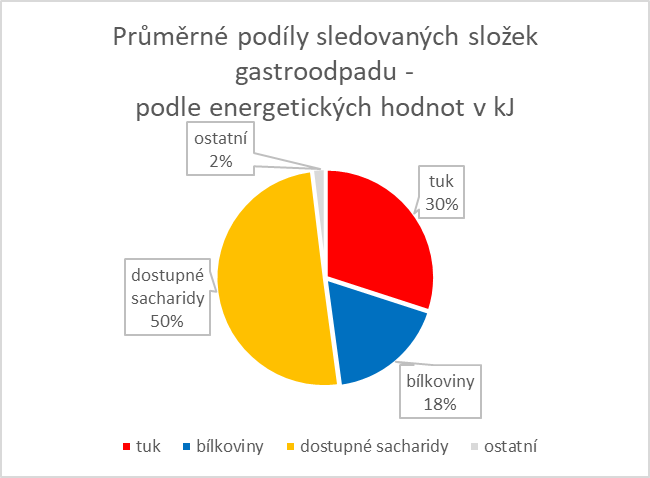 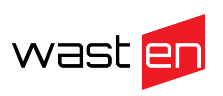 Hodnocení nebezpečných vlastností odpadu  podle vyhlášky č. 8/2021 Sb.
Příloha č. 2 k vyhlášce č. 8/2021 Sb. - Doplňující limitní hodnoty a kritéria pro hodnocení nebezpečných vlastností odpadu  

HP 14 Ekotoxický
Pokud se nebezpečná vlastnost HP 14 Ekotoxický posuzuje provedením zkoušky, má odpad nebezpečnou vlastnost HP 14 Ekotoxický, pokud při provádění zkoušky podle přílohy č. 3 dojde k překročení limitních hodnot uvedených v tabulce č. 1 alespoň pro jeden zkušební organismus.
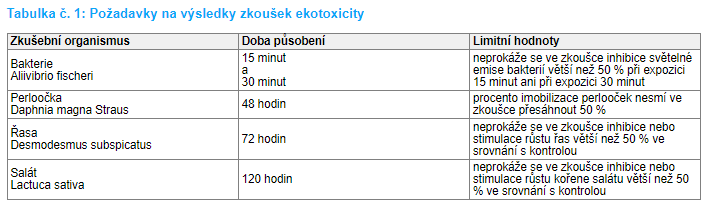 Složení gastroodpadu
ZŠ Metelkovo, Teplice (jaro)
bílkoviny			4,8 g/100 ml
tuky				3,4 g/100 ml
sacharidy			0,4 g/100 ml
sůl				0,78 g/100 ml
Menza UJEP (jaro)
bílkoviny			3,2 g/100 ml
tuky				2,6 g/100 ml	
sacharidy			7,5 g/100 ml
sůl				0,97 g/100 ml
GreenGood – termofilní kompost
Nová technologie – thermofilní rychlo-rozklad gastroodpadu
Termofilní bakterie Alicyclobacillus sendaiensis NTAP-l
Firmicutes (Bacillota), Alicyclobacillaceae
opt. pH 5,5 (2,5-6,5)
opt. t 55°C (40-65°C)
Rozklad funguje
dobře na kompletním gastroodpadu
špatně na odpadu z menzy (přílohy, málo masa a tuků)…)
Co se zbytkem?
hodně soli
nízké pH
není to kompost, nepoužitelný na zahrádku
k použití jako vstup do kompostu i bioplynky
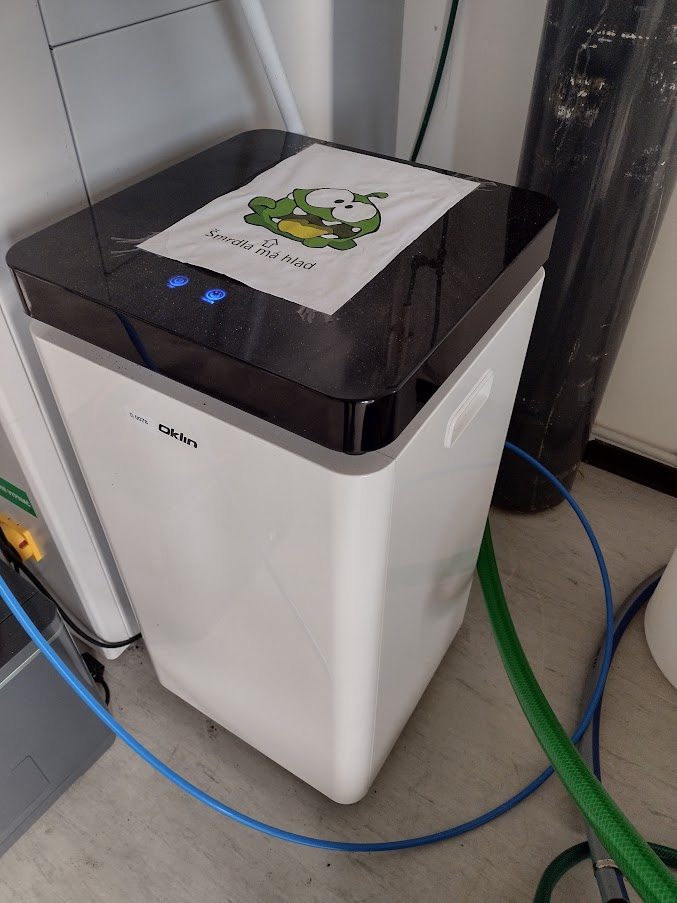 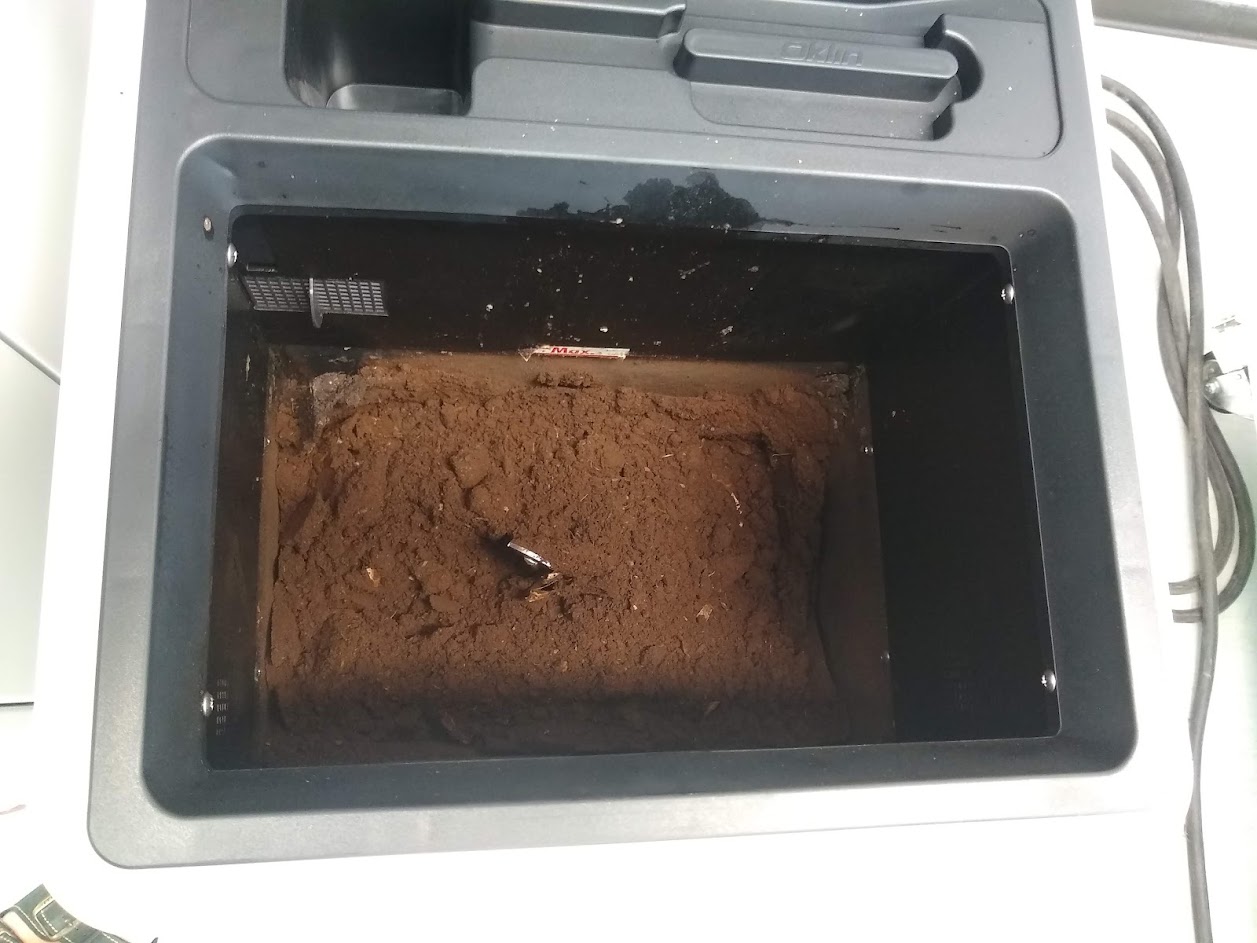 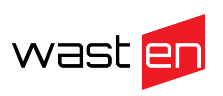 Výzkum nakládání s gastroodpadem v projektu CZ.01.1.02/0.0/0.0/19_262/0020304
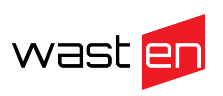 Hodnocení nebezpečných vlastností odpadu  podle vyhlášky č. 8/2021 Sb.
Příloha č. 2 k vyhlášce č. 8/2021 Sb. - Doplňující limitní hodnoty a kritéria pro hodnocení nebezpečných vlastností odpadu  

HP 15 Odpad schopný vykazovat při nakládání s ním některou z výše uvedených nebezpečných vlastností, kterou v době vzniku neměl

Vedle přiřazení nebezpečné vlastnosti HP 15 na základě přímo použitelného předpisu má nebezpečnou vlastnost HP 15 rovněž odpad, který uvolňuje do vodného výluhu škodliviny v množstvích překračujících hodnoty limitních koncentrací ve výluhu stanovených v tabulce č. 2.
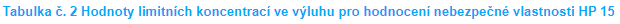 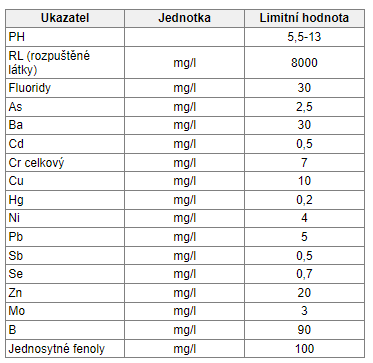 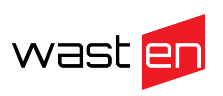 Separace gastroodpadu
Experimenty zaměřené na jednoduchou (=levnou) separaci gastroodpadu na jednotlivé využitelné složky
Homogenizace
Separace tuků – přídavek nepolárního rozpouštědla, dělení fází  tuky
1. stupeň hydrolýzy (několik variant)  separace bílkovin / aminokyselin po ohřevu a odstředění
2. stupeň hydrolýzy (1% HCl)  sacharidová fáze se zbytky předchozích – živná média pro mikrobiologii
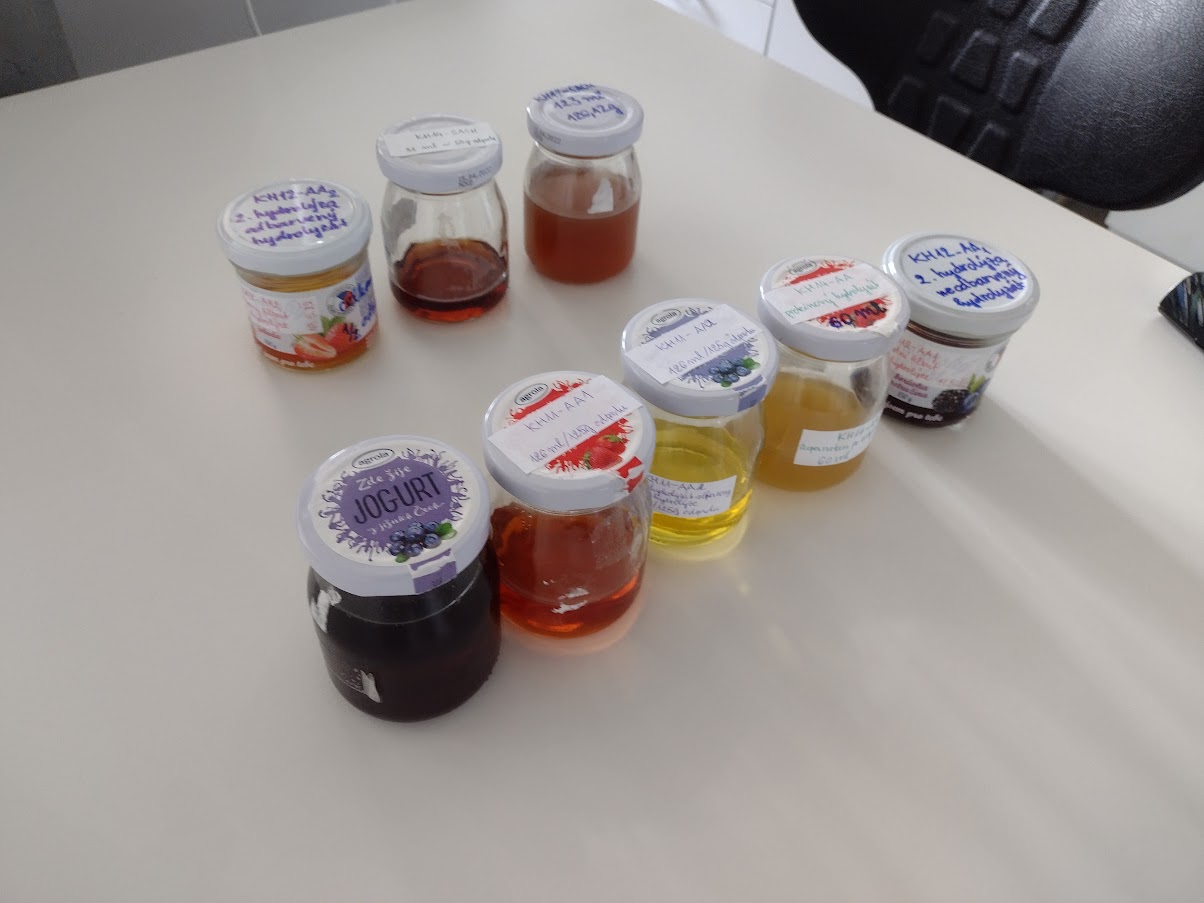 Separace aminokyselin
Experimenty zaměřené na jednoduchou (=levnou) separaci gastroodpadu na jednotlivé využitelné složky

Dvoustupňová kyselá hydrolýza – výtěžnost 88%
kyselé pH
Dvoustupňová mikrovlnná hydrolýza – výtěžnost 87%
rychlejší, menší spotřeba kyseliny
méně kyselé, ale energeticky náročné
Dvoustupňová enzymatická hydrolýza – výtěžnost 54%-92%
výtěžnost podle dávky enzymu 
vyšší náklady na enzymy
cca neutrální pH
Živná média
Gastroodpad nelze použít legálně jako potravinový doplněk ani krmivo 
Ale na bakterie se nevztahují ani etické principy ani hygienické předpisy 
Sacharidový zbytek po hydrolýze obsahuje i zbytky proteinů, solí a dalších živin
 je teoreticky vhodný pro kultivaci mikroorganismů
Testujeme
Escherichia coli
Staphylococcus aureus
Rhodococcus erythropolis
Saccharomyces cerevisiae
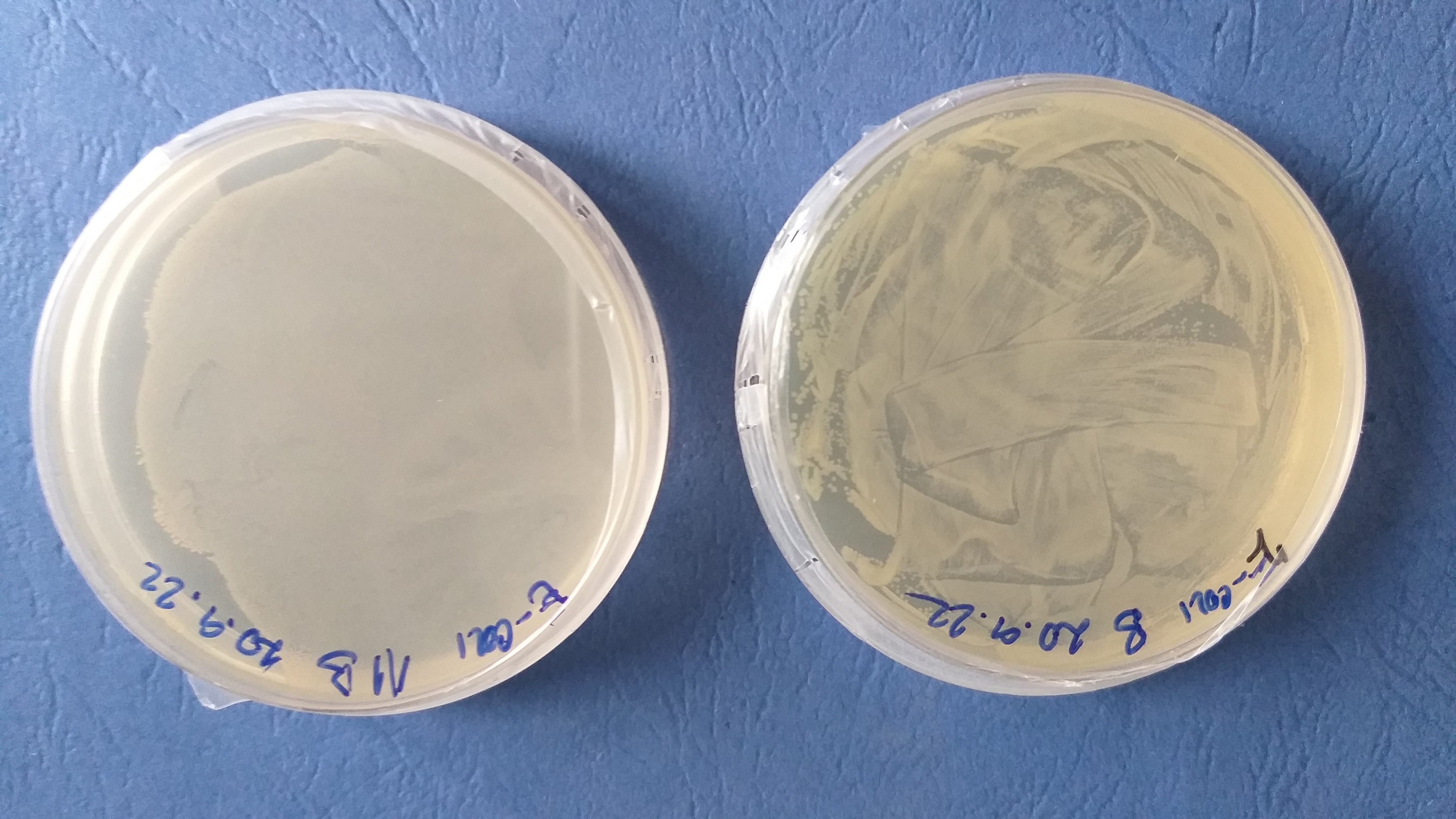 Bionafta
Esterifikace tuků (96% ethanol)
Filtrace přes redukční činidlo
Nutná destilace
ethylestery  „zelenější“ než methylestery
nové katalyzátory – ethylesterifikace probíhá pomaleji než methylesterifikace
Vyhovuje ČSN EN 14214+A2 (656507) jako biosložka pro přídavek do motorové nafty
Mírně nevyhovuje jako motorová nafta samostatně
musela by se řešit další purifikace
Hermia – larvy Hermetia illucens
Tepelně upravený finální produkt sestávající z pup a prepup much Hermetia illucens připravený z gastroodpadu
krmené gastroodpadem
vysušené
drcené a homogenizované
dobré minerální složení (Ca, P, Zn, Mn…)
Vysoký obsah bílkovin
Vhodné pro nosnice
Spíše z přípravy než z nedojedeného jídla
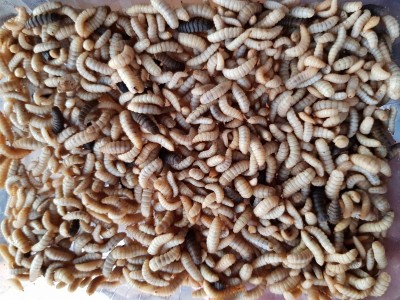 https://www.krmny-hmyz.cz/p/160/musi-larvy-hermetia-illucens-mucha-cerna-05dcl
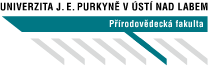 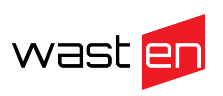 Hledáme partnery pro up-scale, proof-of-concept, komercializaci….
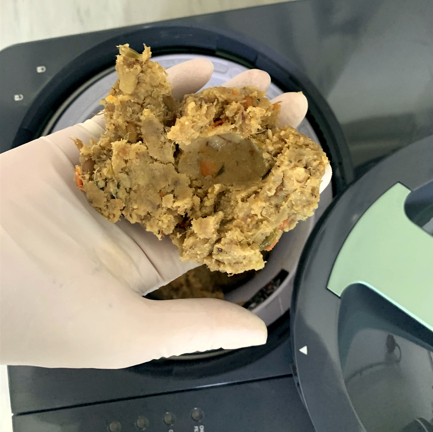 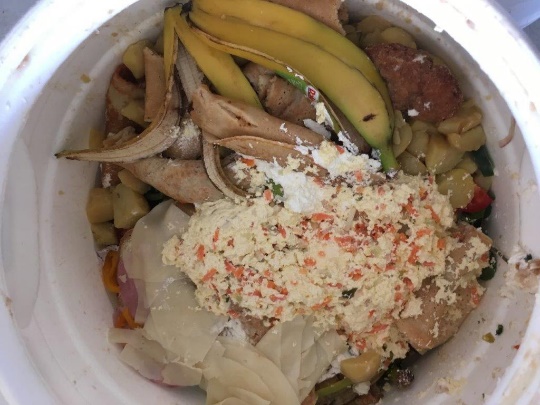 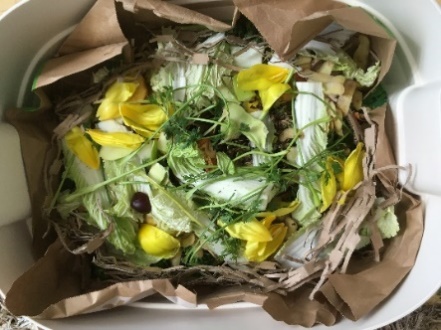 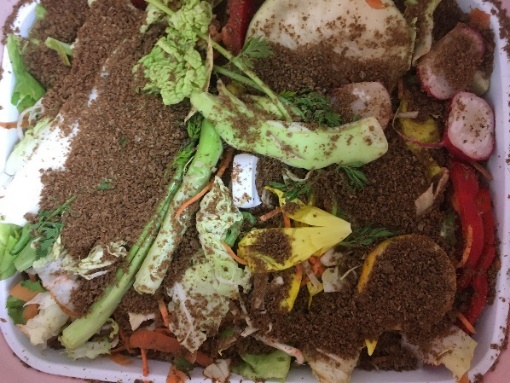 Josef Trögl,  Katarína Kajánková
josef.trogl@ujep.cz
katarina.kajankova@ujep.cz
Děkuji za pozornost
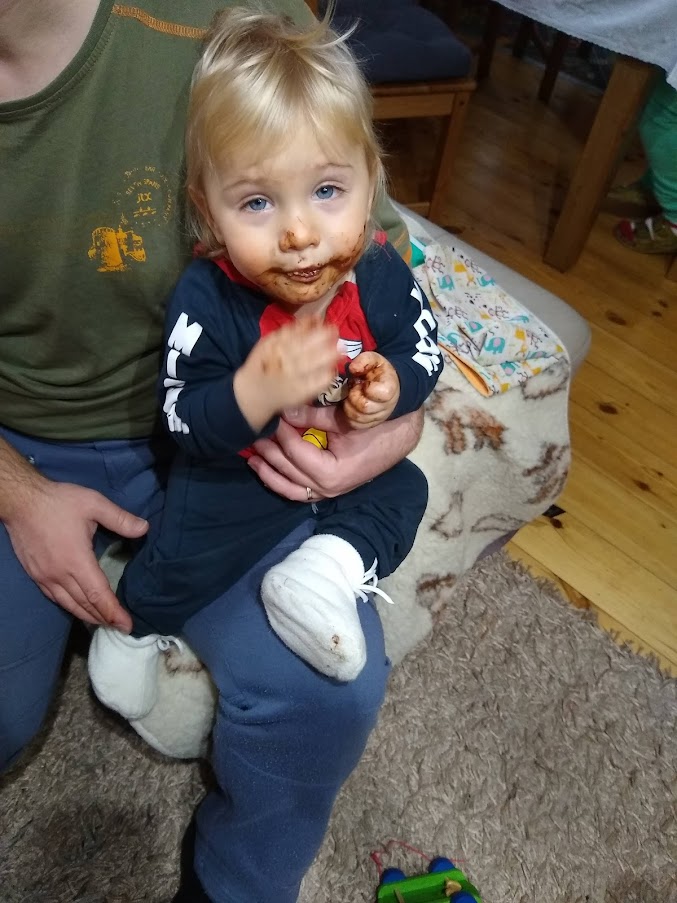 Dobrou chuť